О приеме в ВУЗ на целевое обучение
по образовательным программам высшего образования
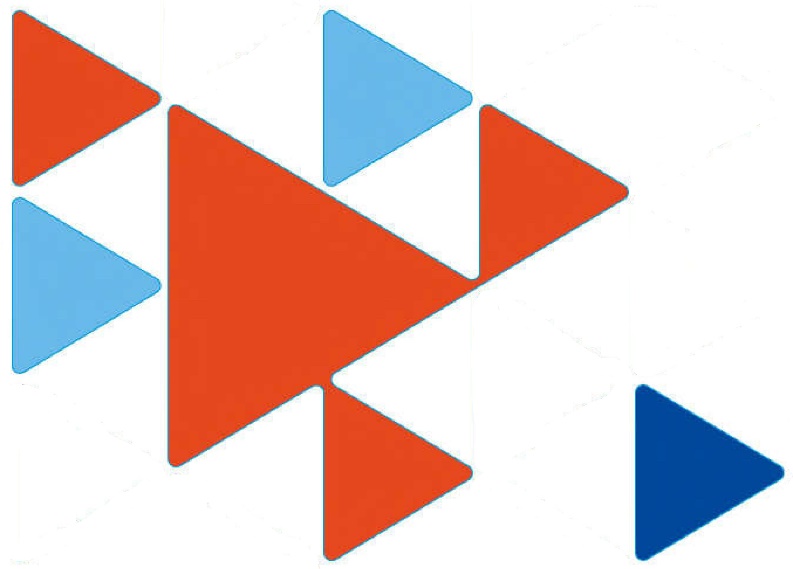 Докладчик:
Кучеренко Елена Николаевна,
заместитель министра трудаи развития кадрового потенциалаКамчатского края
Министерство труда и развития кадрового потенциала Камчатского края
2024
Конкурсный отбор
Пример:
Направление подготовки «Судовождение», очная форма обучения
Целевая квота 6 мест
В конкурсный список включены абитуриенты по 3-м предложениям
Число абитуриентов
в конкурсном отборе:
по 1 предложению – 4
по 2 предложению – 2
по 3 предложению – 3
2
Министерство труда и развития кадрового потенциала Камчатского края
2024
Целевое обучение в СПО
3
Министерство труда и развития кадрового потенциала Камчатского края
2024
Заключение договора
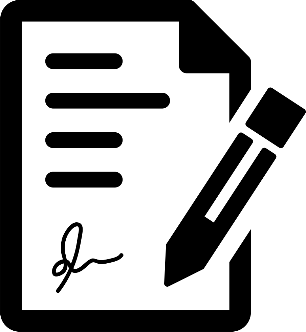 Заключение договора о целевом обучении осуществляется
в электронном виде или в письменном виде на бумажном носителе
При заключении договора о целевом обучении в электронном виде заказчик, организация, осуществляющая образовательную деятельность (в случае если она является стороной договора), и работодатель (в случае если он является стороной договора) подписывают договор о целевом обучении на цифровой платформе "Работа в России", гражданин подписывает договор о целевом обучении посредством мобильного приложения "Госключ".
4 стороны.
«Госключ» — это приложение для подписания юридически значимых документовв электронном виде. В нём можно бесплатно получить сертификат и сформировать усиленную квалифицированную или неквалифицированную электронную подпись
4
Министерство труда и развития кадрового потенциала Камчатского края
2024
Краевые меры поддержки для граждан,
обучающихся по договорам о целевом обучении
Ежемесячная материальная выплата (стипендия) в размере: 
12 800 рублей в месяц - для обучающихся на оценку «отлично»,а также сдавшим промежуточную аттестацию в форме зачетов; 
6 400 рублей - для обучающихся на оценки «отлично» и «хорошо»;
3 200 рублей - для обучающихся на оценки «отлично», «хорошо» и «удовлетворительно». 
Данная мера – для обучающихся по очной форме обучения.
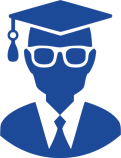 Компенсация оплаты проезда от места обучения до места нахождения работодателяна территории Камчатского края и обратно в объеме фактических расходов, но не более:

58000 рублей для граждан, проживающих в населенных пунктах Корякского округаи Алеутского муниципального округа;

        25000 рублей для граждан, проживающих в остальных населенных пунктах Камчатского края.

Данная мера - для обучающихся по очной и заочной формам обучения.
5
Министерство труда и развития кадрового потенциала Камчатского края
2024
Ответственность гражданина и заказчиказа неисполнение обязательств по договору о целевом обучении
6
Министерство труда и развития кадрового потенциала Камчатского края
2024
Горячие линии
по вопросам поступления на целевое обучение
7